ГОУ ВО МО «Государственный гуманитарно-технологический университет»
Московский областной центр дошкольного образования
О подготовке конкурснойдокументациидля участия в областном конкурседошкольных образовательныхорганизаций муниципальных образований Московской области на присвоение статуса Региональной инновационной площадкив 2019 году
ГОУ ВО МО «Государственный гуманитарно-технологический  университет»
Московский областной центр дошкольного образования
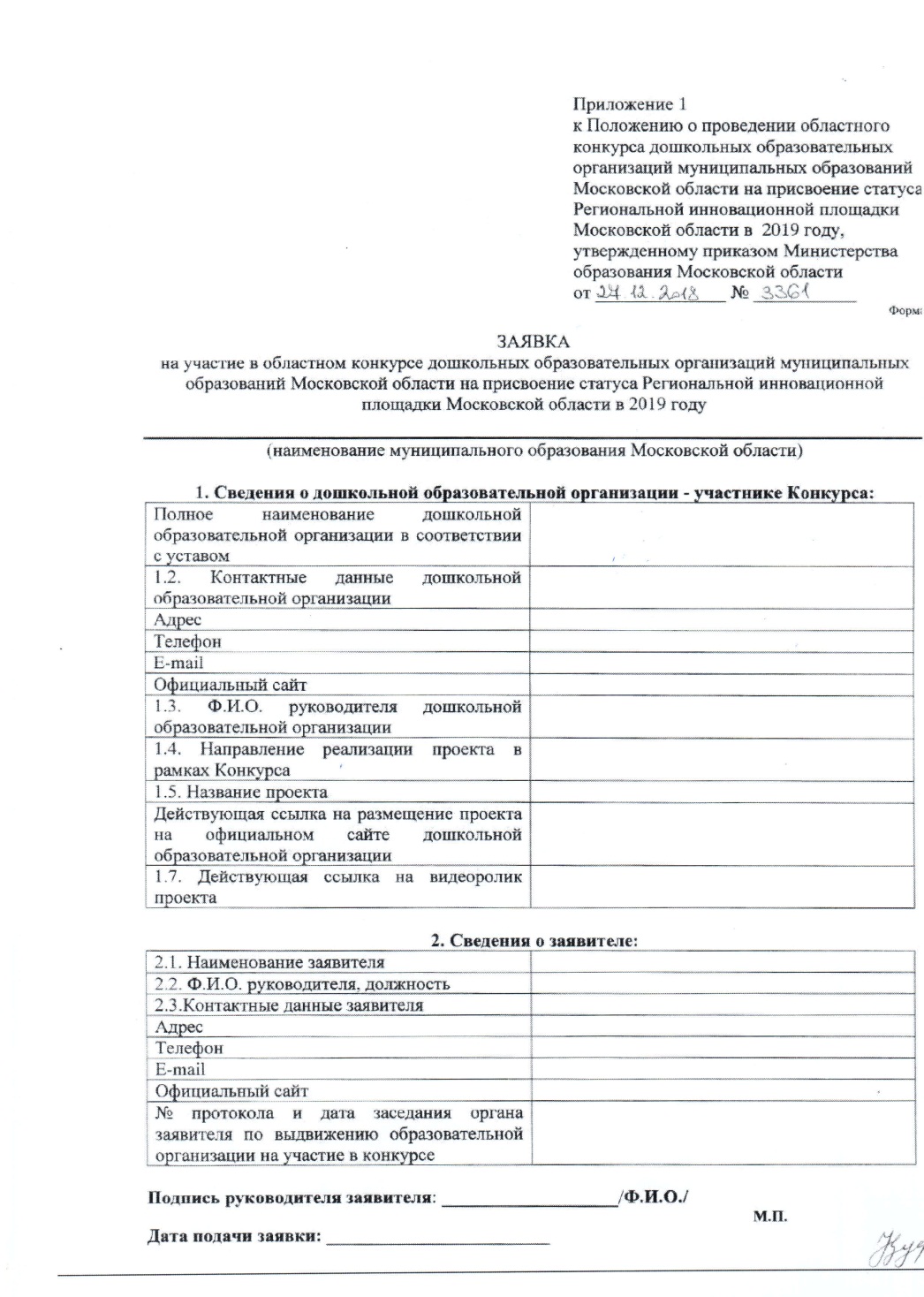 1. В заявке заявителя вся запрашиваемая информация должна быть достоверной и актуальной: номер телефона с междугородним кодом, адрес действующего сайтаобразовательной организации2. Заявителем является Управление образования         (приложение 1)
ГОУ ВО МО «Государственный гуманитарно-технологический университет»
Московский областной центр дошкольного образования
1. Заявителем может быть только орган местного самоуправления муниципального образования Московской области, осуществляющий управление в сфере образования.2. Копии правоустанавливающих документов (лицензия, устав) должны быть с приложениями.
ГОУ ВО МО «Государственный гуманитарно-технологический университет»
Московский областной центр дошкольного образования
1. Видеоролик, отражающий основные характеристики Проекта, продолжительностью не более 3-х минут, размещается участником Конкурса самостоятельно в сети Интернет на ресурсе http   www.youtube.com                2. Действующая ссылка на видеоролик проекта указывается в заявке.3. Проект размещается на официальном сайте ДОО .4. Действующая ссылка размещенного проекта на сайте ДОО указывается в заявке.
ГОУ ВО МО «Государственный гуманитарно-технологический университет»
Московский областной центр дошкольного образования
Справка о размере средств                бюджета муниципального образования      Московской области            (приложение 3)
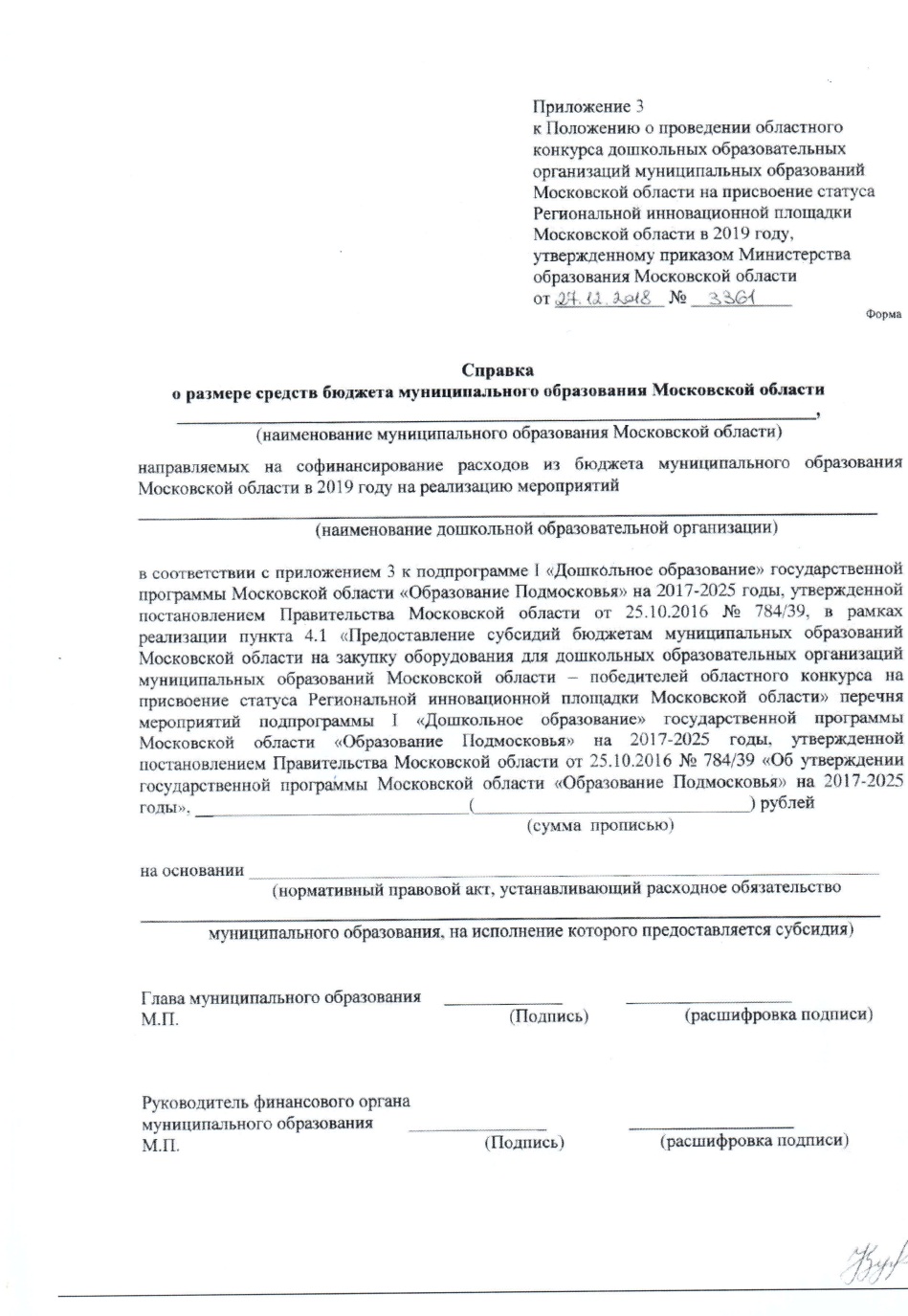 ГОУ ВО МО «Государственный гуманитарно-технологический университет»
Московский областной центр дошкольного образования
Перечень   ресурсного обеспечения           (приложение 4)
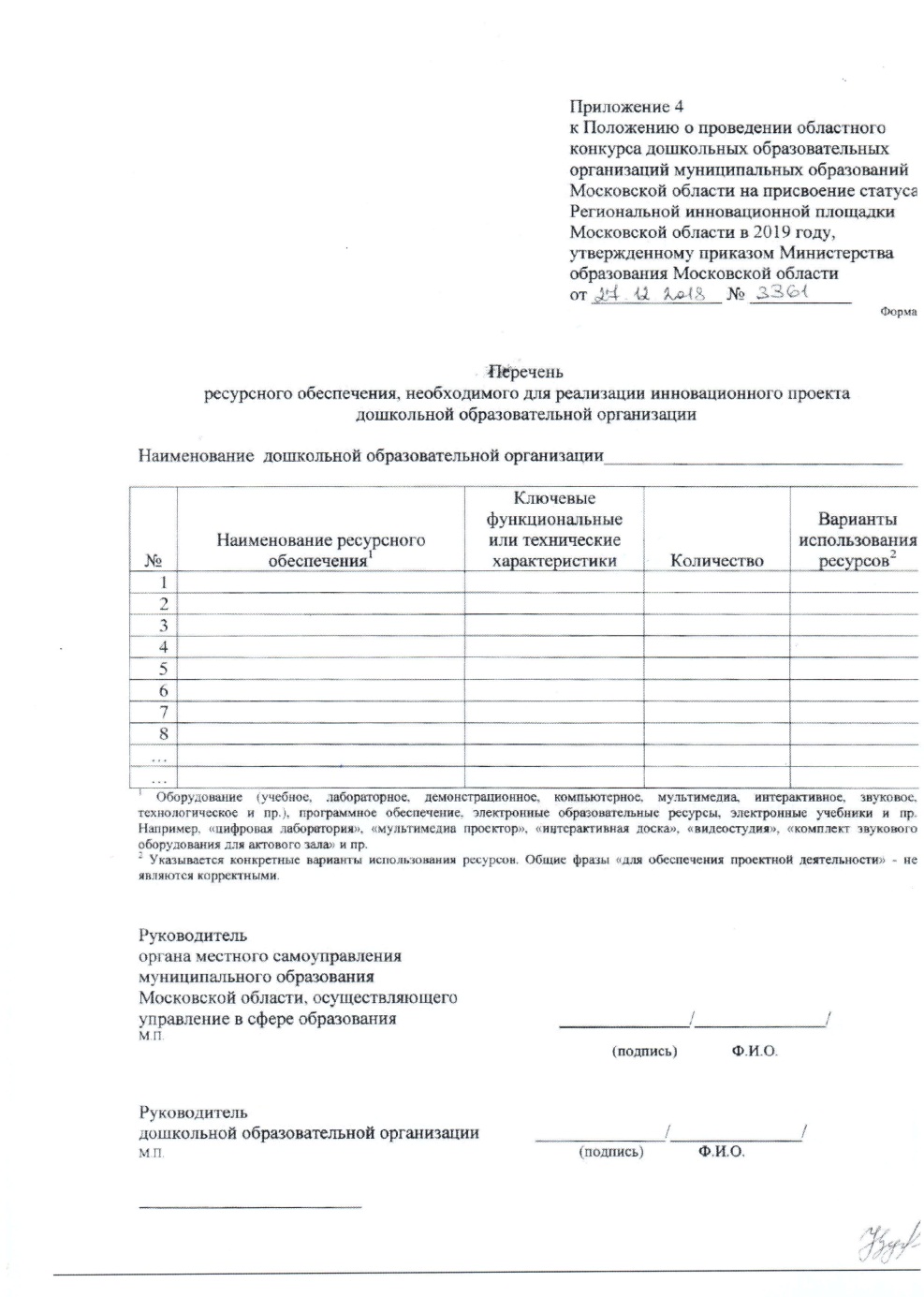 ГОУ ВО МО «Государственный гуманитарно-технологический университет»
Московский областной центр дошкольного образования
Заполнить электронную информационную карту инновационного проекта на сайте mocdo.ggtu.ruв разделе «РИП 2019»до момента подачи документов(21-23 января 2019)Заполнить один раз
ГОУ ВО МО «Государственный гуманитарно-технологический университет»
Московский областной центр дошкольного образования
Приглашаем руководителей дошкольных образовательных организаций Московской области включаться в региональную инновационную деятельность и представлять свои проекты на Конкурс в 2019 году.Приказ и положение о Конкурсе размещено на сайте mocdo.ggtu.ruв разделе «Конкурс РИП 2019»Консультационная поддержка:centrdo@ggtu.ruКонтактные лица:Гришина Галина НиколаевнаЛялина Наталья Вячеславовна (8 906 058 19 56)
ГОУ ВО МО «Московский государственный областной гуманитарный институт»
Московский областной центр дошкольного образования
БЛАГОДАРИМ ЗА ВНИМАНИЕ!